06 May 2010, AT-TPC meeting
Discussion about a laser calibration system
1
Laser calibration : why?
Monitor the drift velocity


  Check the electrodes/pads


   Calibrate the pads
2
Concept: CERES
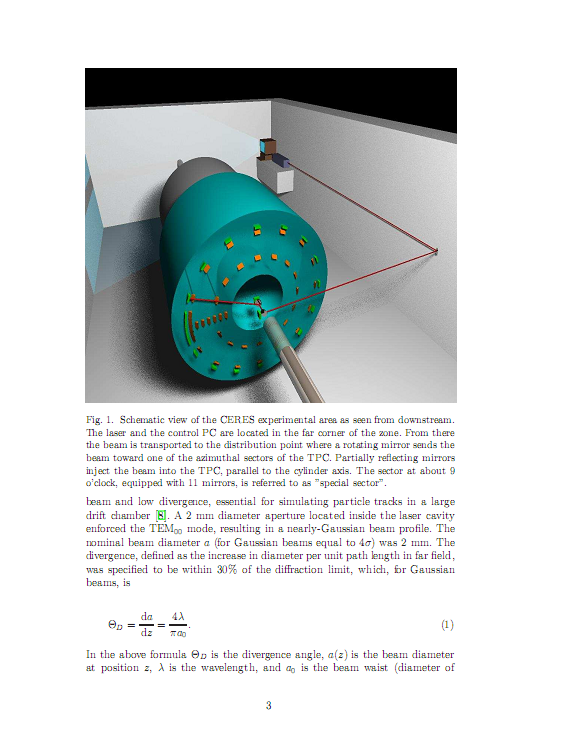 Laser




All mirrors and optical 
elements are fixed 
except for a single
programmable rotating
mirror at the center of
the device.


Photodiodes monitor
Beam position
3
Concept: STAR
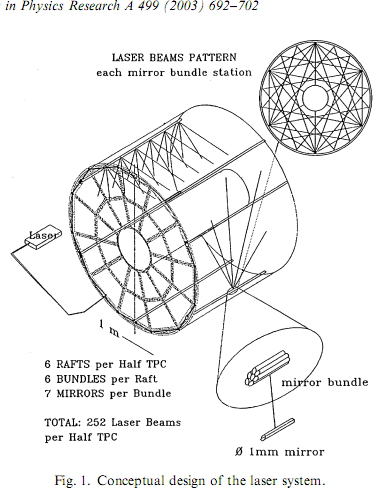 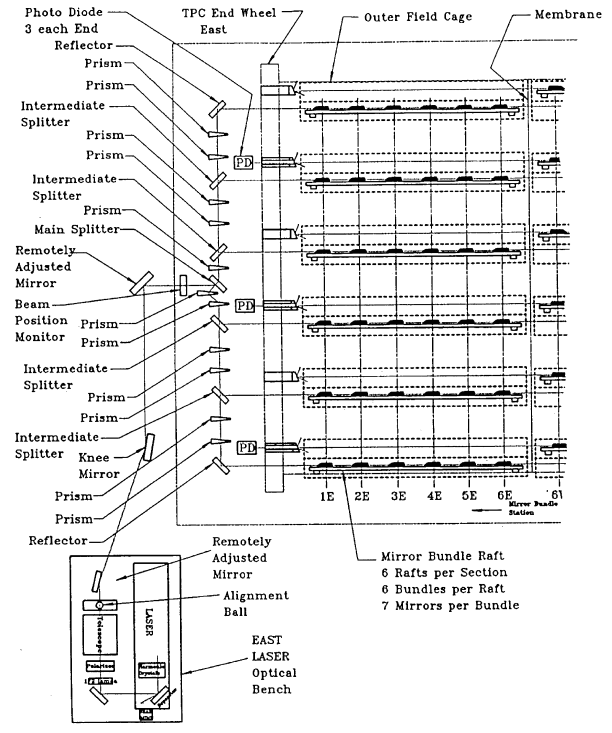 Multiple optical elements bring diffraction
into consideration. (Airy diffraction.)
Elaborate optical splitting and reflection system.  Large aperture beam split
using small mirrors in beam path.  Mirror bundles split and reflect beams along
multiple paths.
4
Basic monitoring of drift velocity 1
windows
LASER
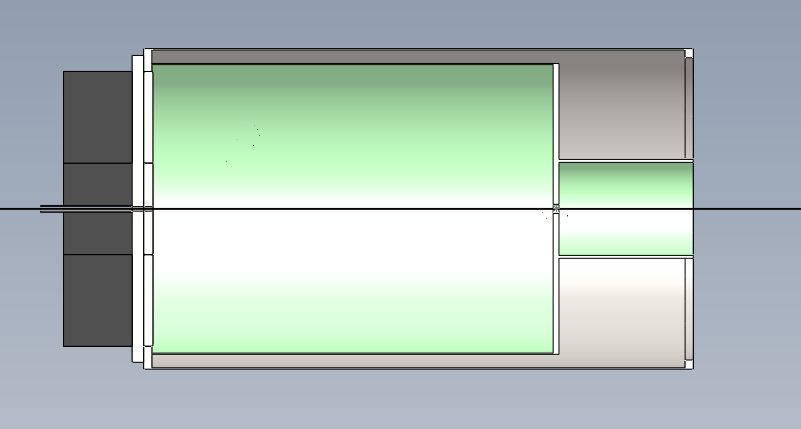 e
5
Basic monitoring of drift velocity 2
Based on NIM  A  581 (2007) 258-260
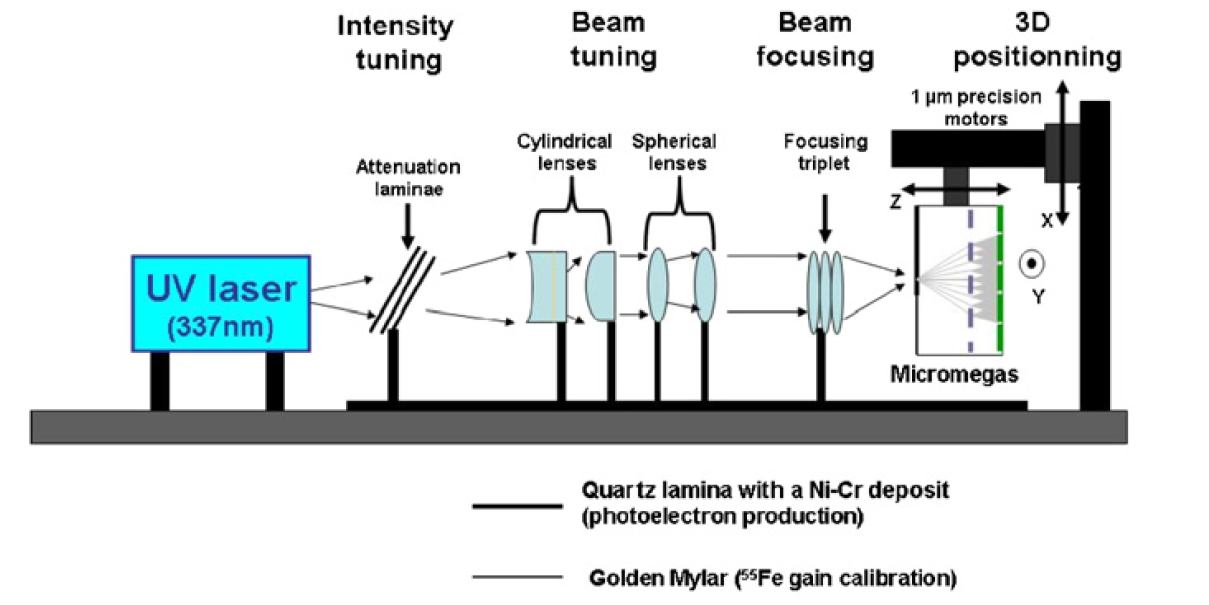 6
Basic monitoring of drift velocity 2
Based on NIM  A  581 (2007) 258-260
Quartz lamina with a thin metal layer deposit

Aluminized Mylar
window
Or
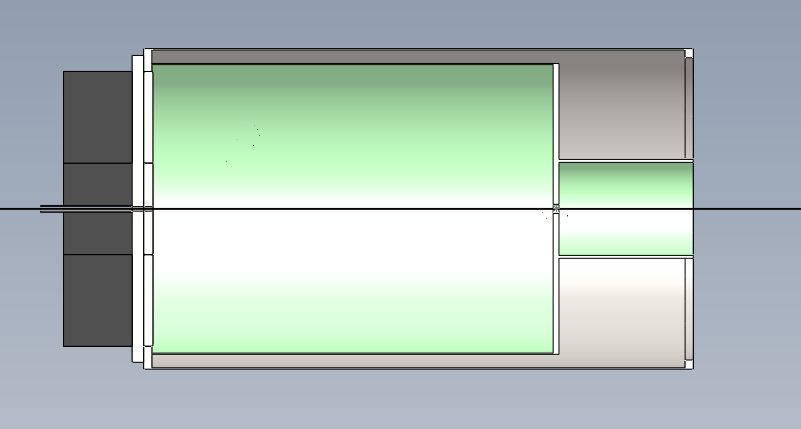 e
LASER
7